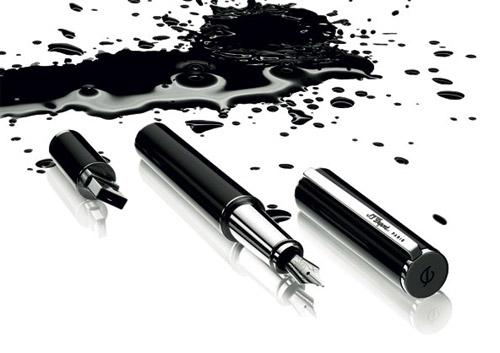 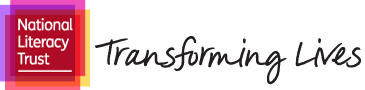 Which bits of grammar matter?
Geoff Barton
June 26, 2012

Download this presentation free at  www.geoffbarton.co.uk/teacher-resources (number 103)
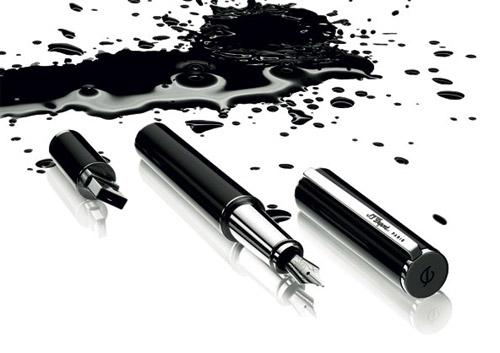 Hello.
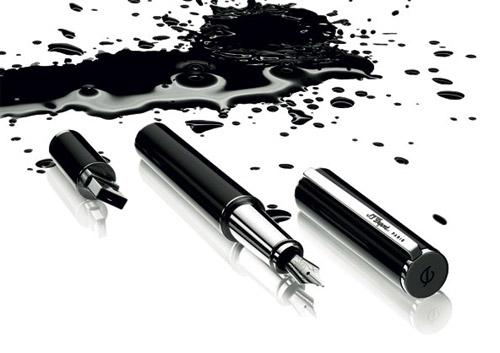 The Literacy Club
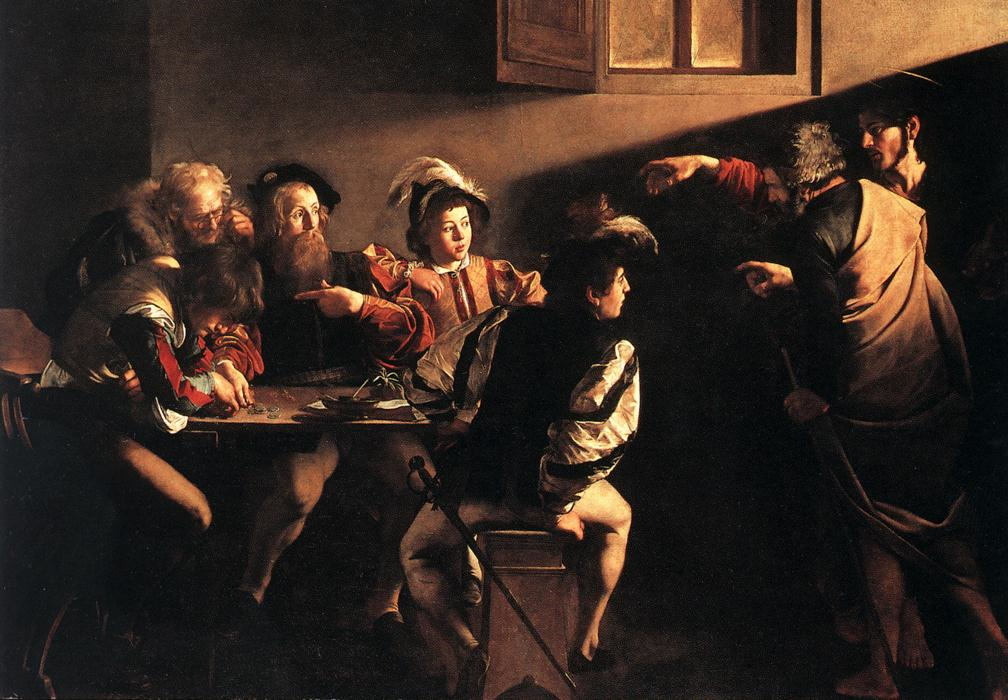 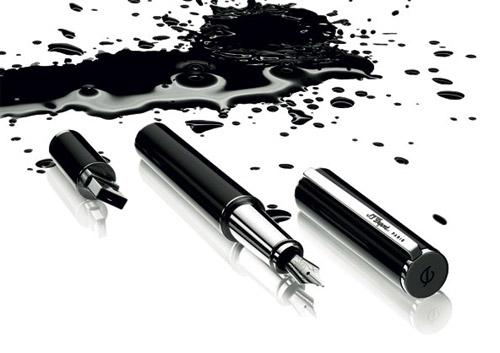 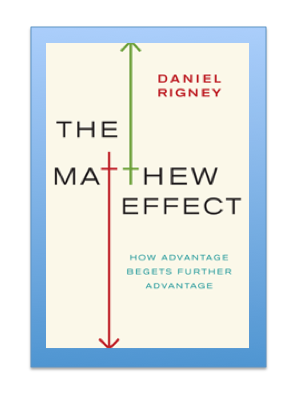 ‘The Matthew Effect’: Robert K. Merton

Monopoly by    Leonard Beeghly
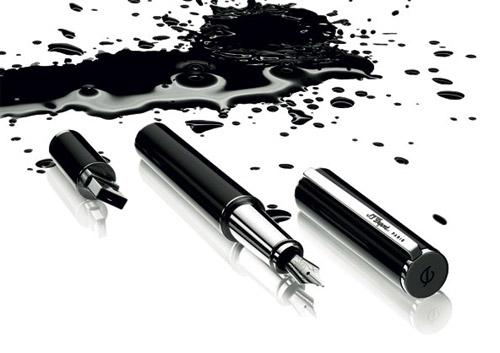 “The word-rich get richer while the word-poor get poorer”
(CASL)
Canadian Association of School Librarians
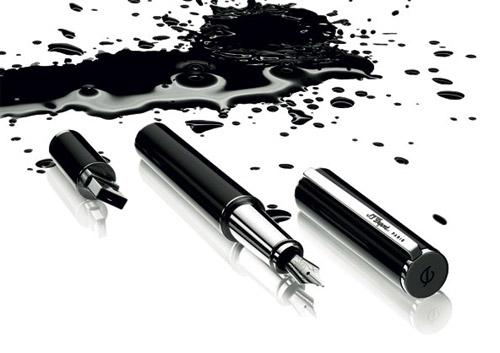 “While good readers gain new skills very rapidly, and quickly move from learning to read to reading to learn, poor readers become increasingly frustrated with the act of reading, and try to avoid reading where possible”
The Matthew Effect
Daniel Rigney
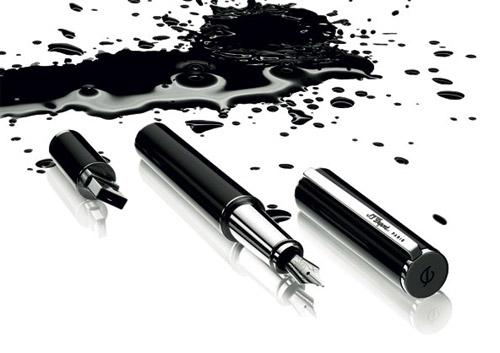 “Students who begin with high verbal aptitudes find themselves in verbally enriched social environments and have a double advantage.”
The Matthew Effect
Daniel Rigney
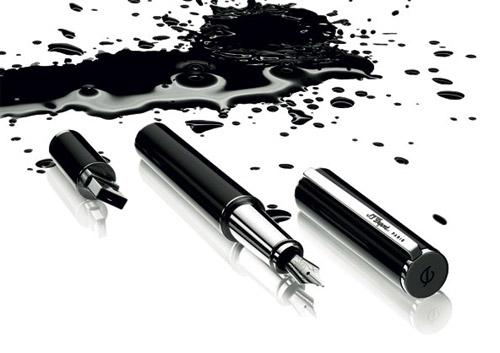 “Good readers may choose friends who also read avidly while poor readers seek friends with whom they share other enjoyments”
The Matthew Effect
Daniel Rigney
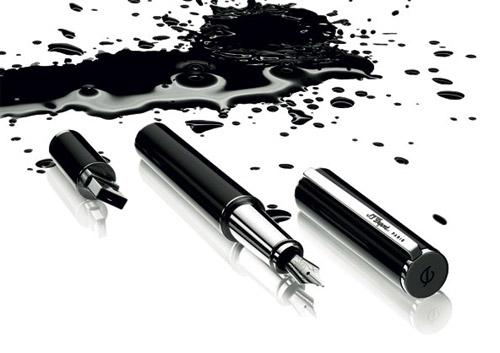 “Spoken language forms a constraint, a ceiling not only on the ability to comprehend but also on the ability to write, beyond which literacy cannot progress”
Myhill and Fisher
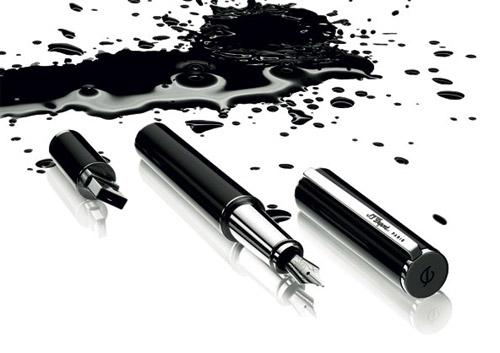 One in six people in the UK struggle with literacy. This means their literacy is below the level expected of an eleven year old.
National Literacy Trust
Literacy: State of the Nation – A Picture of Literacy in the UK Today
2010
The Literacy Club
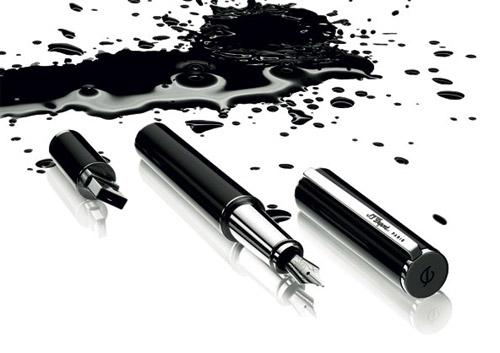 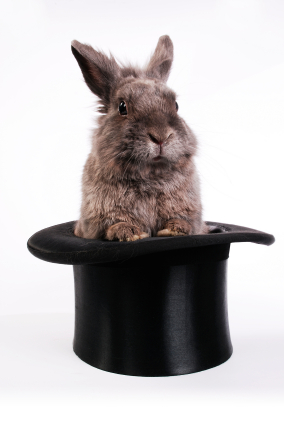 The Secret of Literacy
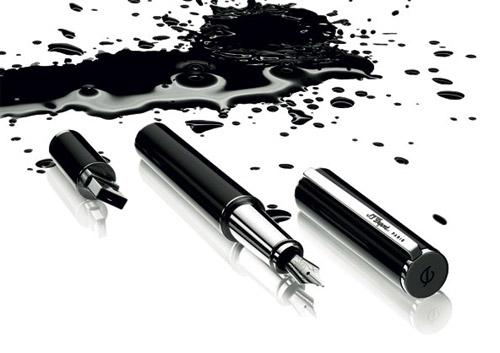 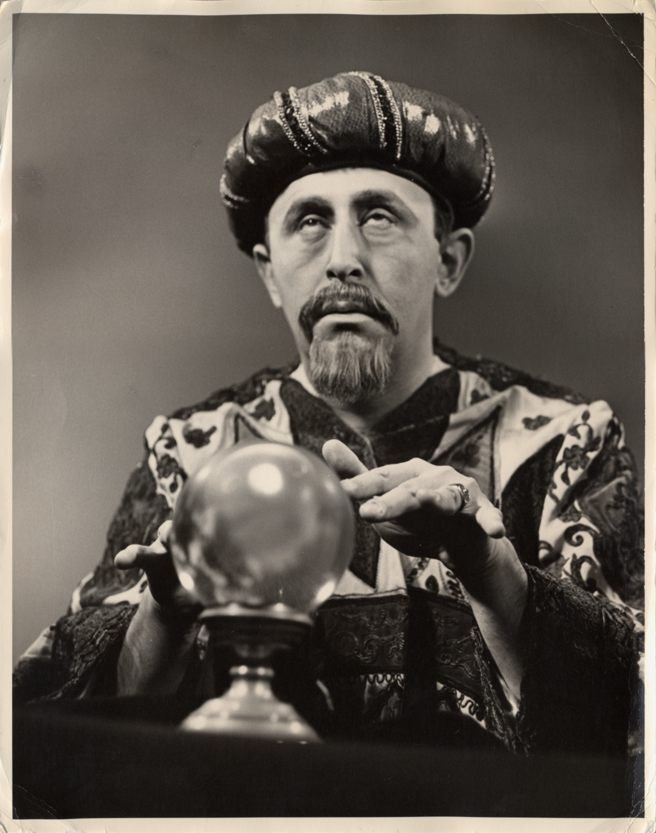 Making the implicit explicit
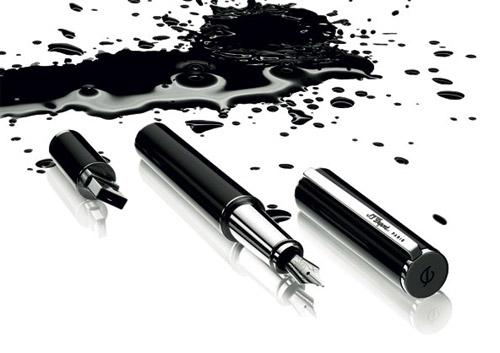 WHOLE-SCHOOL LITERACY
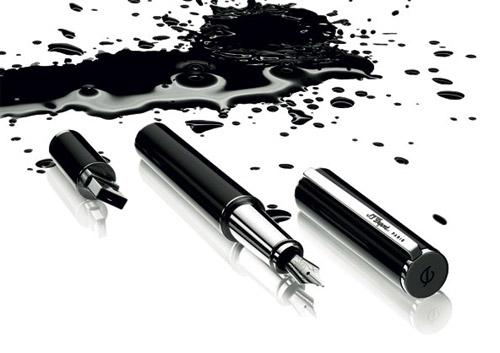 Literacy culture
 
Understand – and be angry about – the significance of the Matthew Effect
 
Speaking and listening
 
Talk matters
Exploratory talk
Social talk
 
Reading
 
Teach reading (skimming, scanning, analysis, independent research not FOFO)
Reading for Pleasure
Vocabulary
Spelling strategies (visual, aural, mnemonics) 
 
Writing
 
Sentence variety & connectives
Planning & structure
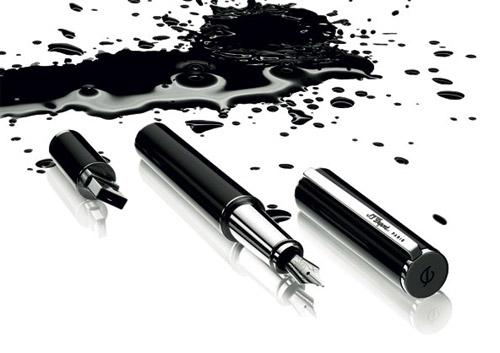 ENGLISH
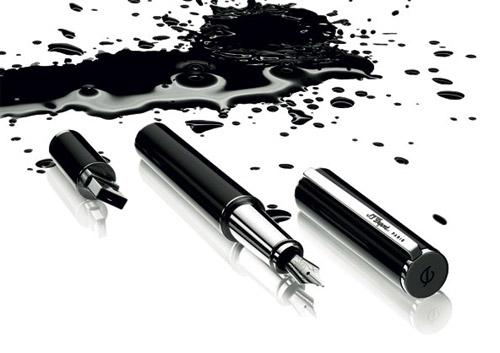 1 Writing more interesting sentences
 
Coordination
Conjunctions: and, but, or
Subordination
Conjunctions: when, if, because, although, as
Relative clauses: that, who, which …
-ing verbs: Walking down the street, I felt sick
 
 
2 Adding detail through modification
 
Adjectives & adverbs
The old dog woke up abruptly
Expanding noun phrases
The dog on the carpet woke up
The dog, which was lying on the carpet, woke up
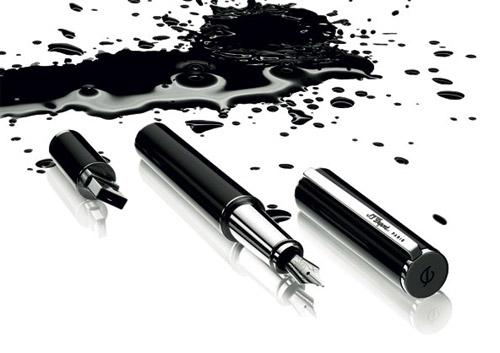 3 Active / passive
I am afraid I broke the greenhouse window
I am afraid the greenhouse window has been broken
 
 
4 Cohesion across sentences and paragraphs
Pronouns (he)
Discourse markers (on the other hand
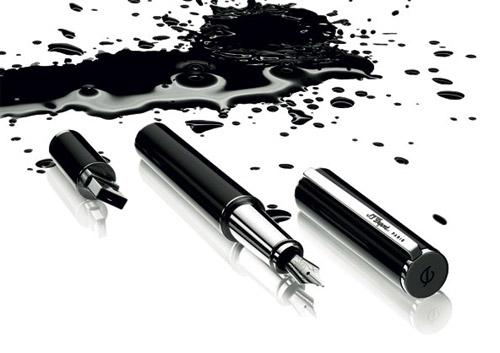 1
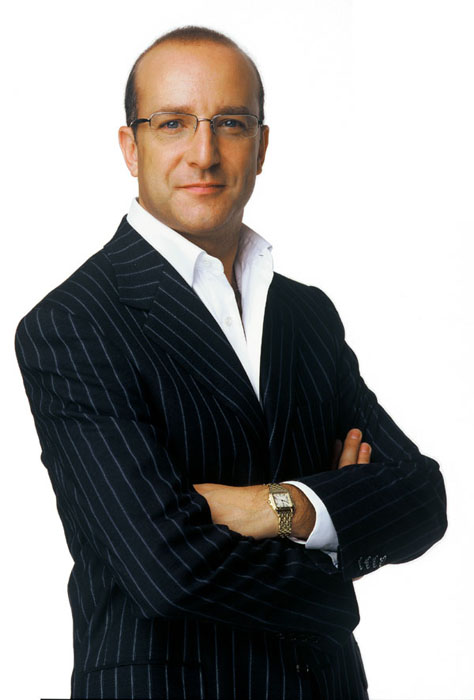 I will make you read and write and spell better
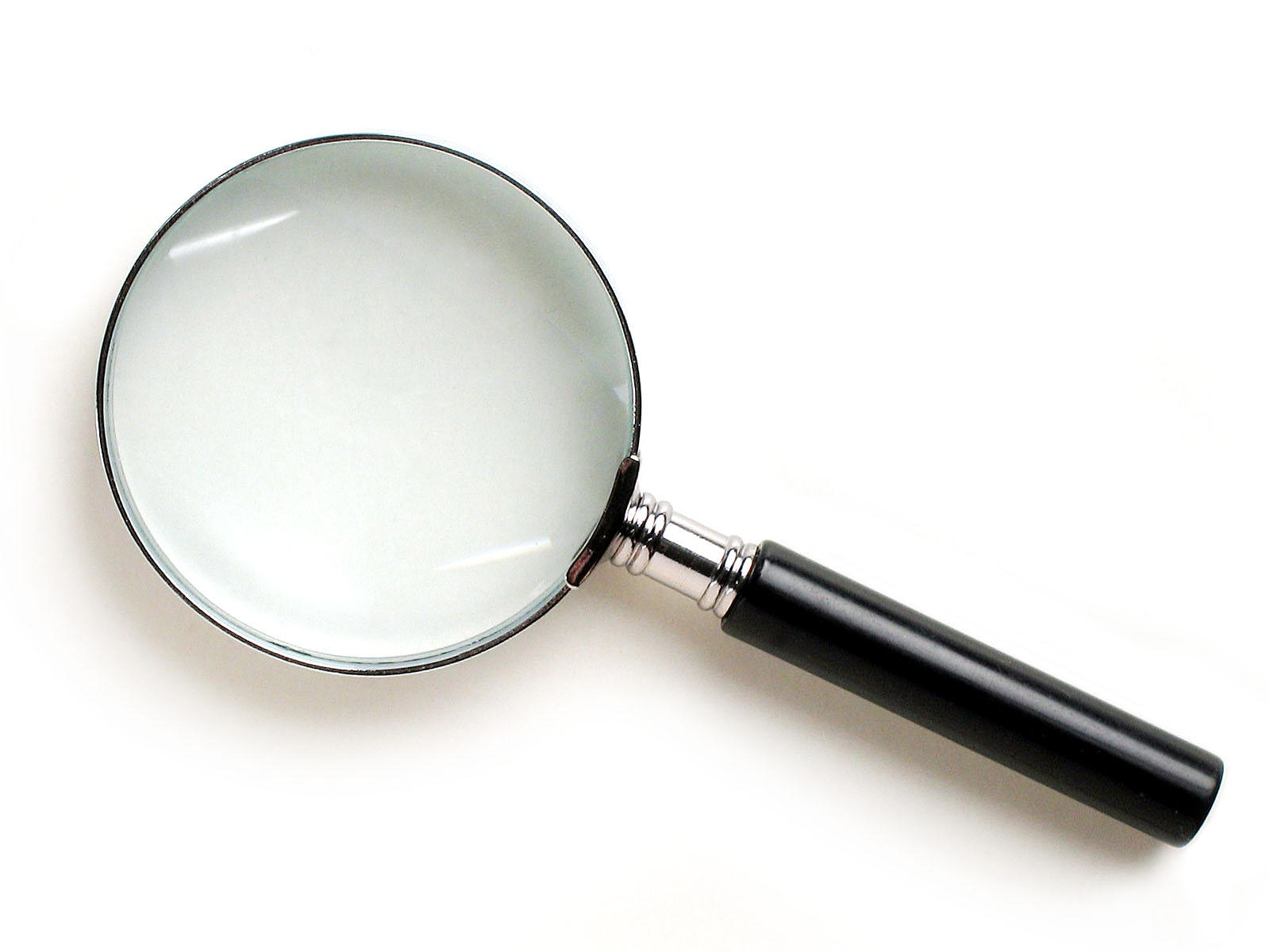 SKIMMING
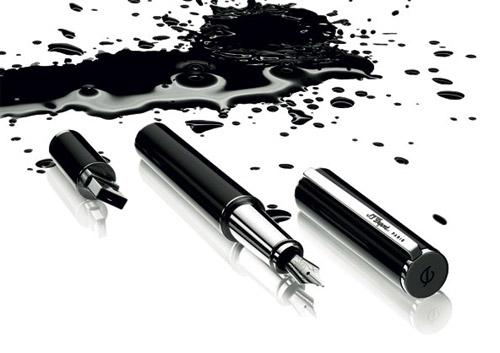 The climate of the Earth is always changing. In the past it has altered as a result of natural causes. Nowadays, however, the term climate change is generally used when referring to changes in our climate which have been identified since the early part of the 1900's . The changes we've seen over recent years and those which are predicted over the next 80 years are thought to be mainly as a result of human behaviour rather than due to natural changes in the atmosphere.
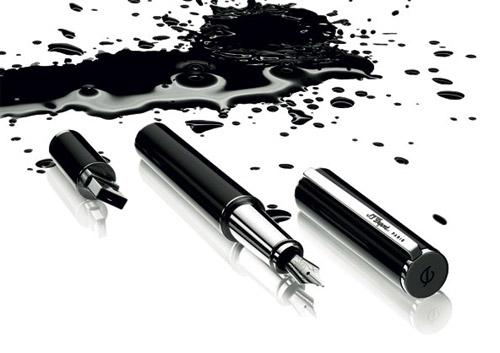 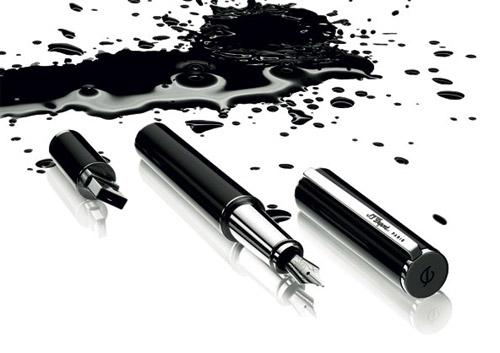 The best treatment for mouth ulcers. Gargle with salt water. You should find that it works a treat. Salt is cheap and easy to get hold of and we all have it at home, so no need to splash out and spend lots of money on expensive mouth ulcer creams.
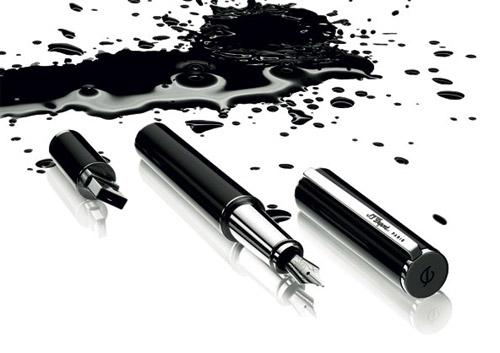 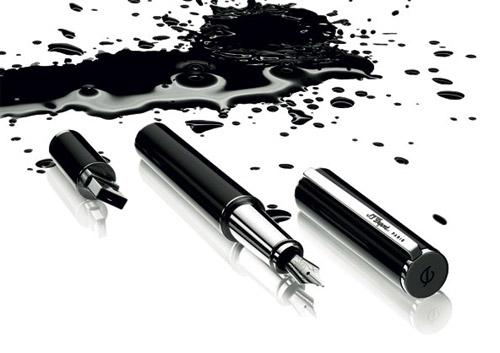 The best treatment for mouth ulcers. Gargle with salt water. You should find that it works a treat. Salt is cheap and easy to get hold of and we all have it at home, so no need to splash out and spend lots of money on expensive mouth ulcer creams.
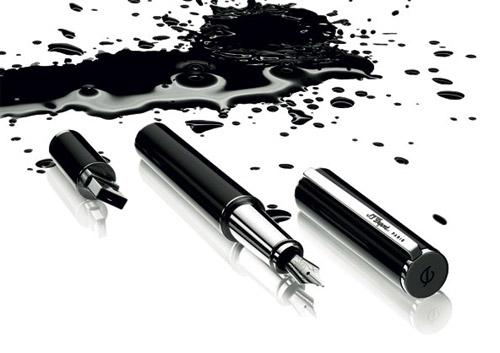 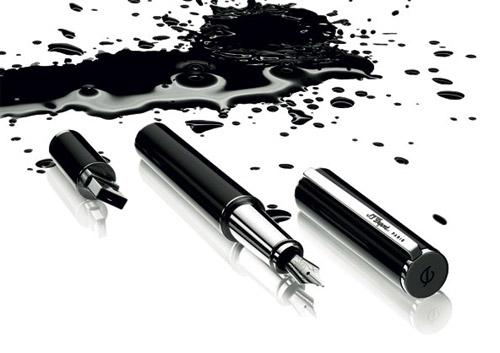 Urquhart castle is probably one of the most picturesquely situated castles in the Scottish Highlands. Located 16 miles south-west of Inverness, the castle, one of the largest in Scotland, overlooks much of Loch Ness. Visitors come to stroll through the ruins of the 13th-century castle because Urquhart has earned the reputation of being one of the best spots for sighting Loch Ness’s most famous inhabitant.
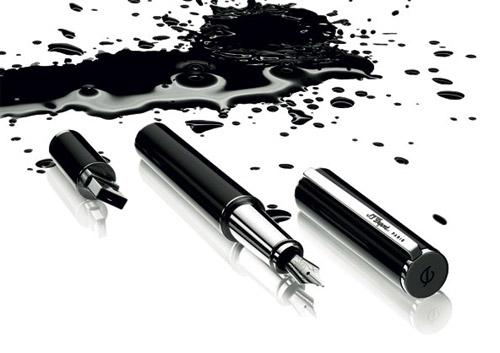 Urquhart castle is probably one of the most picturesquely situated castles in the Scottish Highlands. Located 16 miles south-west of Inverness, the castle, one of the largest in Scotland, overlooks much of Loch Ness. Visitors come to stroll through the ruins of the 13th-century castle because Urquhart has earned the reputation of being one of the best spots for sighting Loch Ness’s most famous inhabitant.
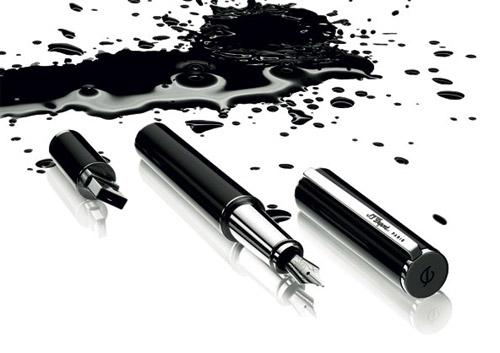 Urquhart castle is probably one of the most picturesquely situated castles in the Scottish Highlands. Located 16 miles south-west of Inverness, the castle, one of the largest in Scotland, overlooks much of Loch Ness. Visitors come to stroll through the ruins of the 13th-century castle because Urquhart has earned the reputation of being one of the best spots for sighting Loch Ness’s most famous inhabitant.
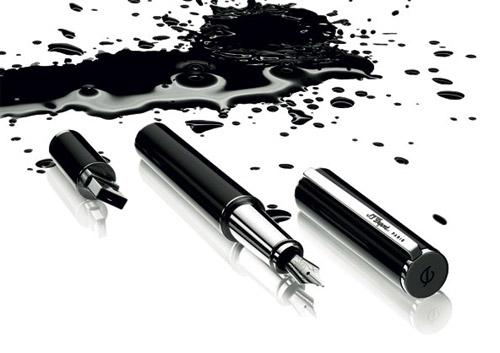 Urquhart castle is probably one of the most picturesquely situated castles in the Scottish Highlands. Located 16 miles south-west of Inverness, the castle, one of the largest in Scotland, overlooks much of Loch Ness. Visitors come to stroll through the ruins of the 13th-century castle because Urquhart has earned the reputation of being one of the best spots for sighting Loch Ness’s most famous inhabitant.
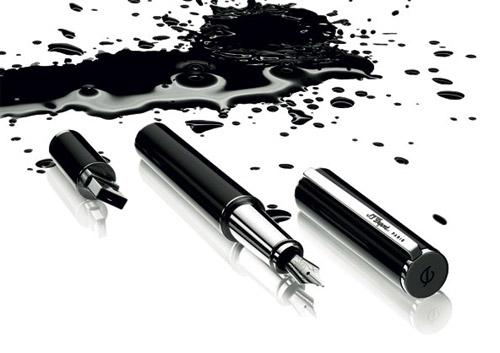 Urquhart castle is probably one of the most picturesquely situated castles in the Scottish Highlands. Located 16 miles south-west of Inverness, the castle, one of the largest in Scotland, overlooks much of Loch Ness. Visitors come to stroll through the ruins of the 13th-century castle because Urquhart has earned the reputation of being one of the best spots for sighting Loch Ness’s most famous inhabitant.
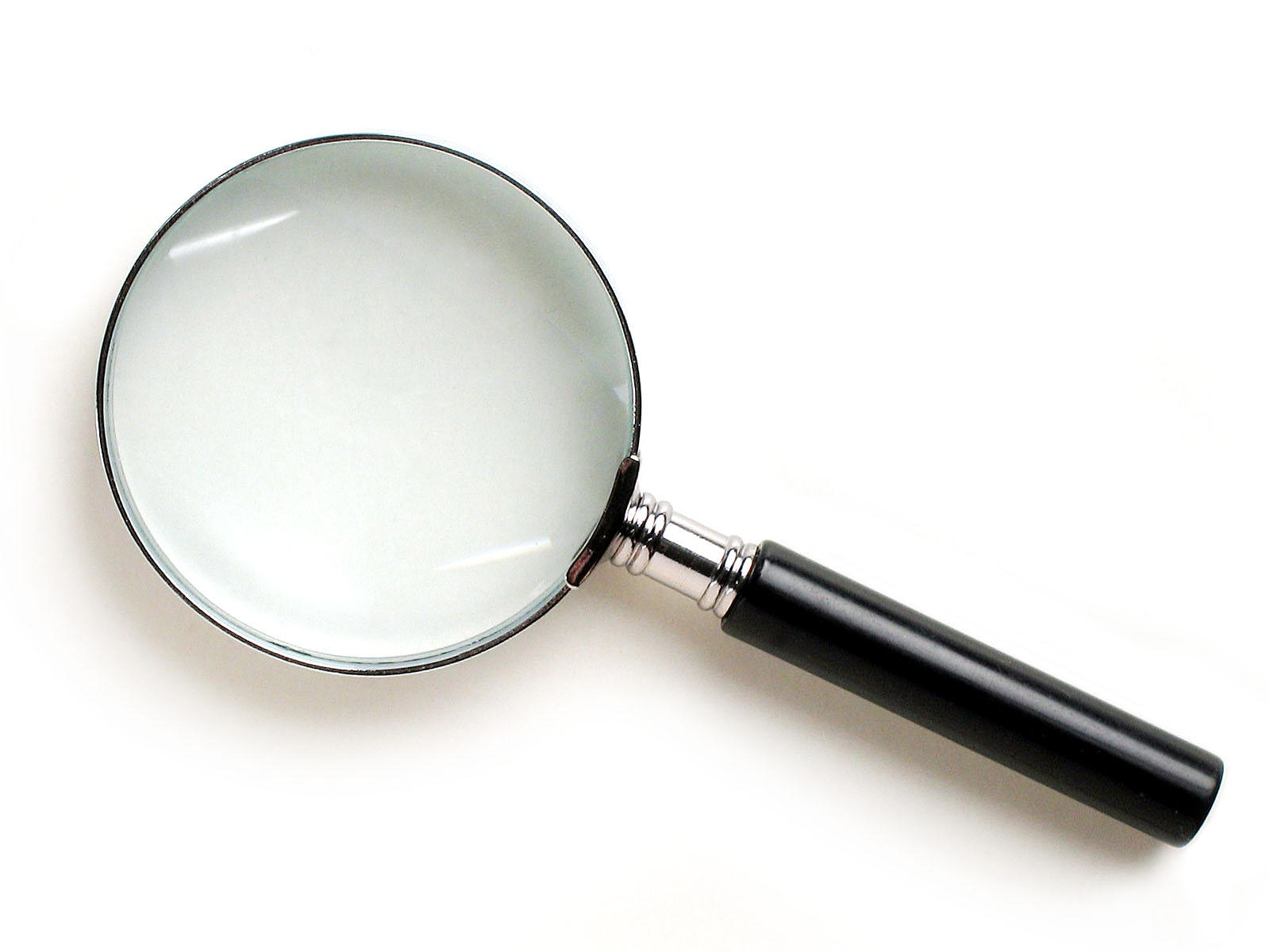 SCANNING
Where did the first cell phones begin?
Name 2 other features that started to be included in phones
Why are cell phones especially useful in some countries?
Where begin? 
Two features? 
Some countries?
Cellular telephones

 The first cellular telephone system began operation in Tokyo in 1979, and the first U.S. system began operation in 1983 in Chicago. A camera phone is a cellular phone that also has picture taking capabilities. Some camera phones have the capability to send these photos to another cellular phone or computer. Advances in digital technology and microelectronics has led to the inclusion of unrelated applications in cellular telephones, such as alarm clocks, calculators, Internet browsers, and voice memos for recording short verbal reminders, while at the same time making such telephones vulnerable to certain software viruses. In many countries with inadequate wire-based telephone networks, cellular telephone systems have provided a means of more quickly establishing a national telecommunications network.
Where begin? 
Two features? 
Some countries?
Independent Research
(FOFO)
Research the life of
Martin Luther King
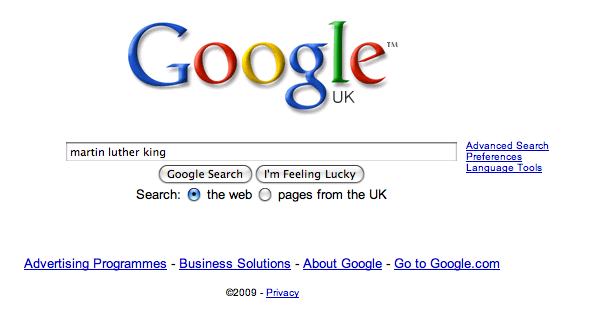 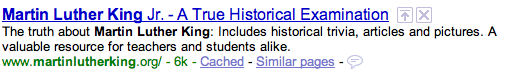 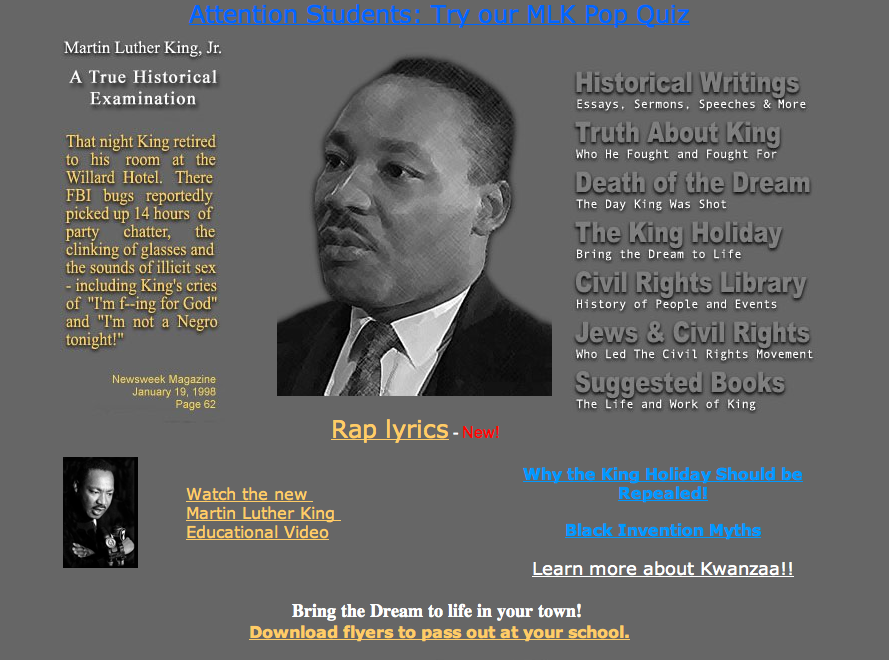 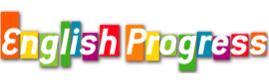 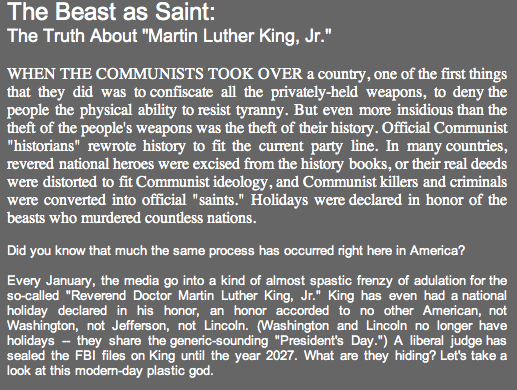 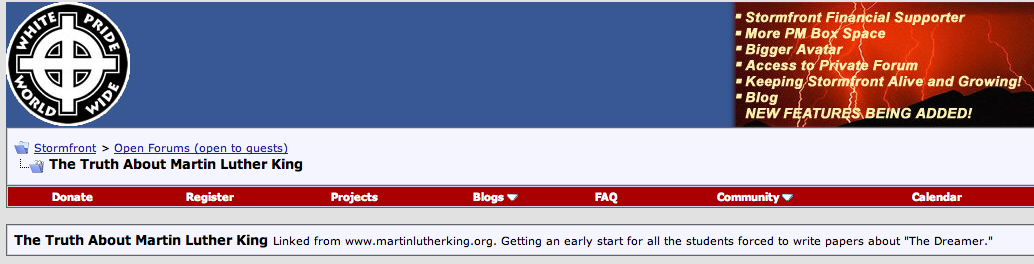 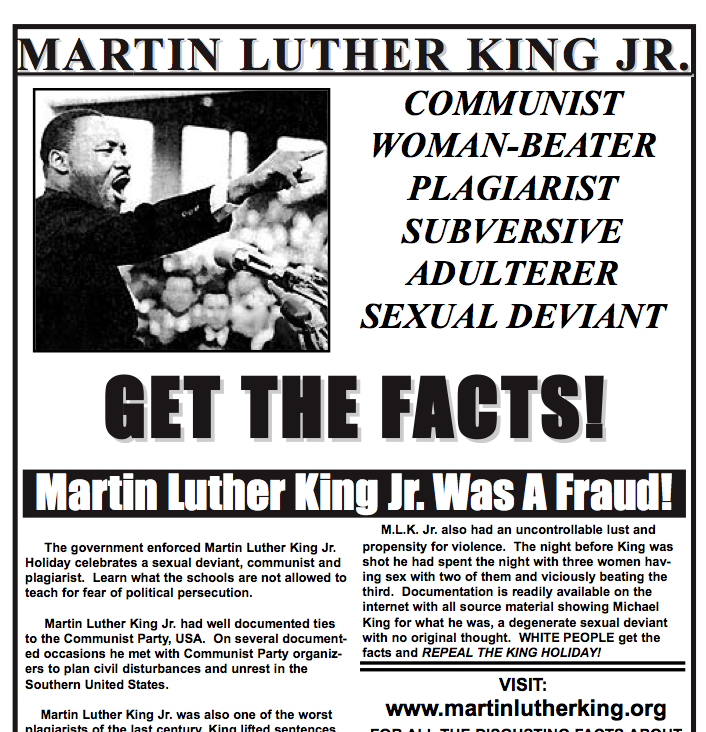 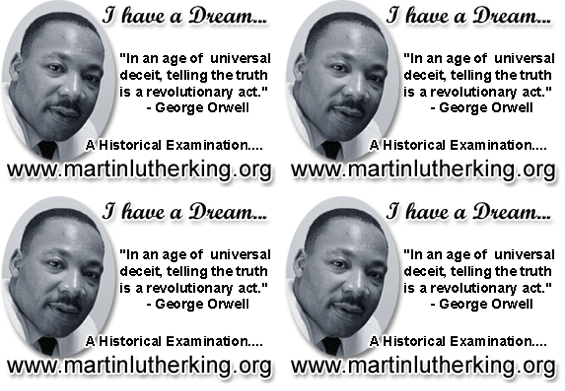 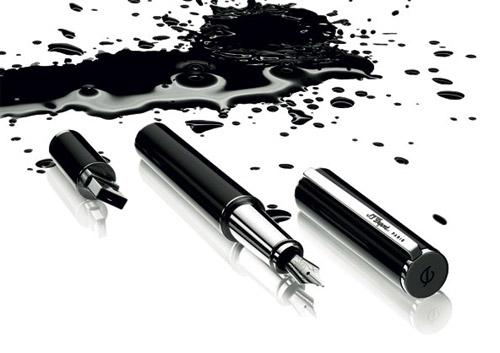 1
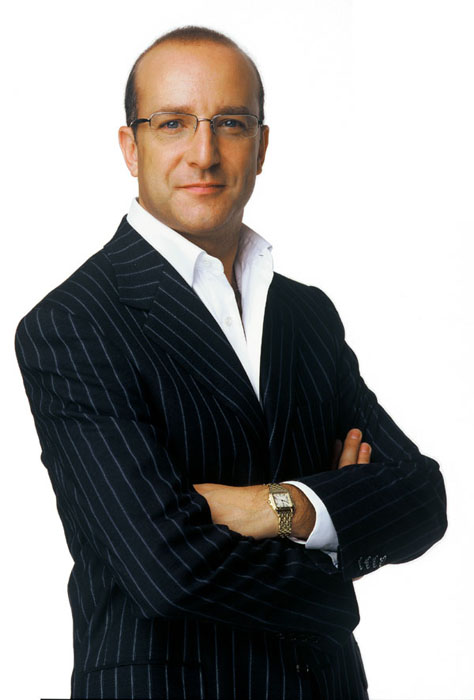 I will make you read and write and spell better
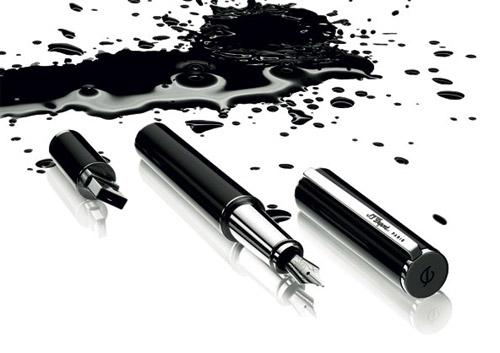 3 writing essentials:
Use short & long sentences
Kick-start sentences: -ed, -ing, -ly
Vary your connectives: as, although, while, despite
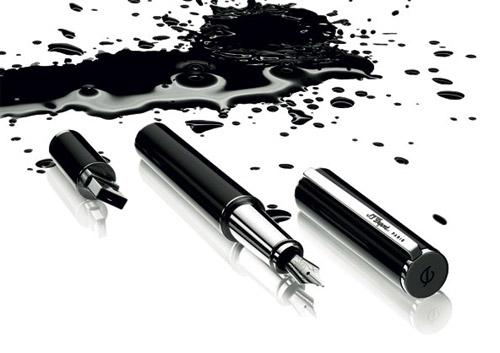 Demo
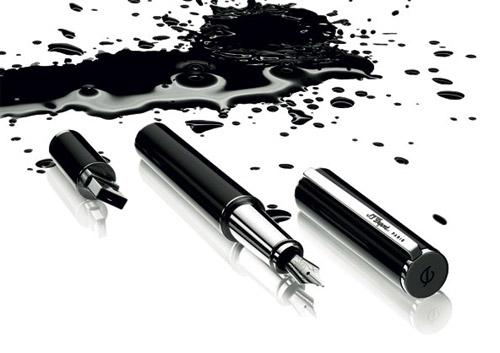 1
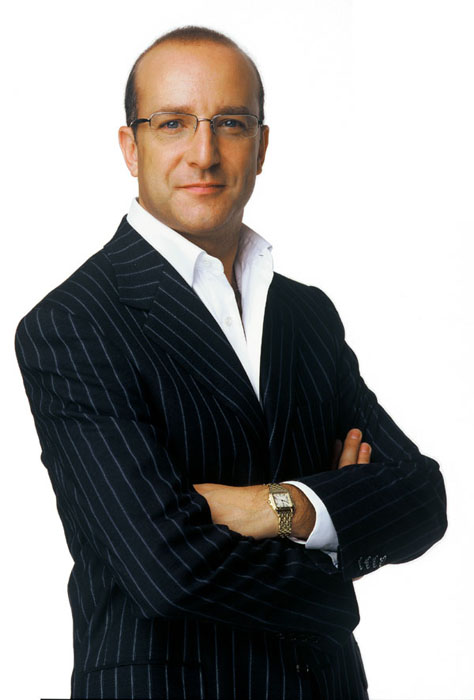 I will make you read and write and spell better
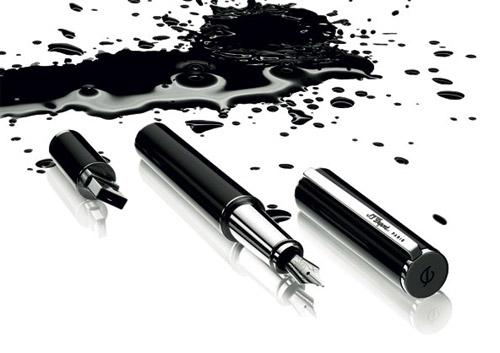 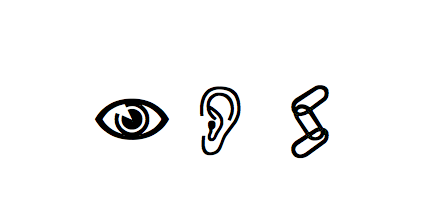 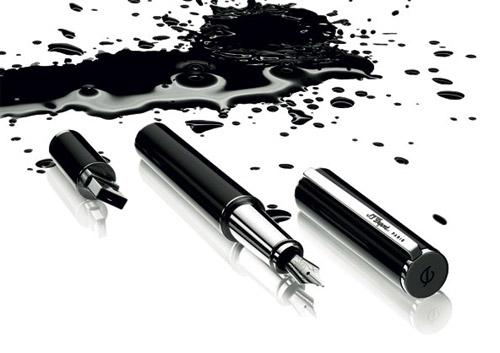 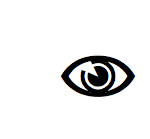 Be-lie-ve
Sep-a-rat-e
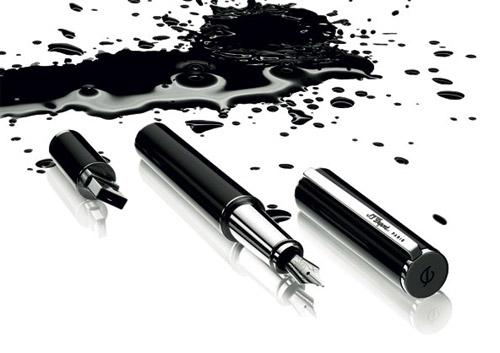 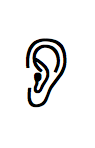 Govern+ment
February
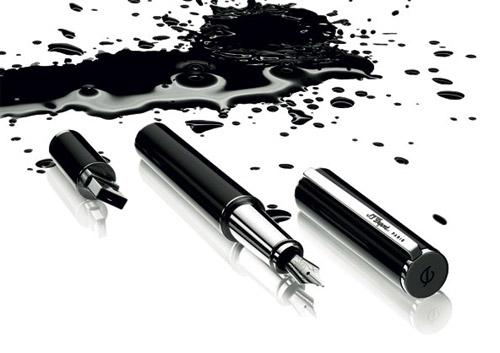 Accommodation
Practice/Practise
Necessary
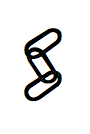 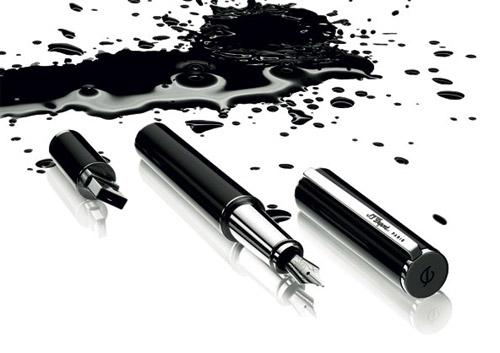 1
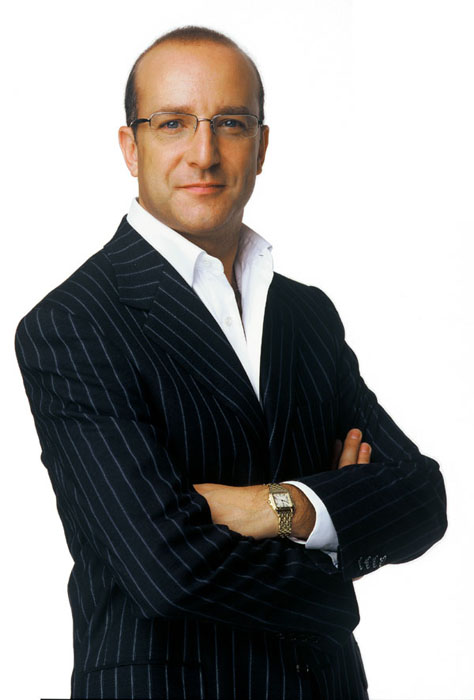 I will make you read and write and spell better
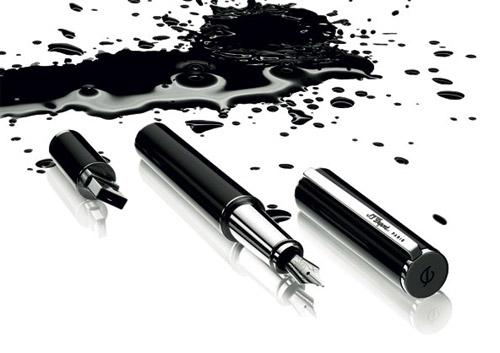 2
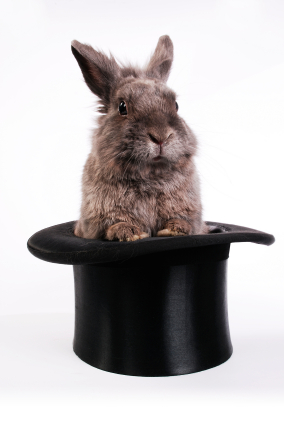 The secret of literacy …
is making the implicit explicit
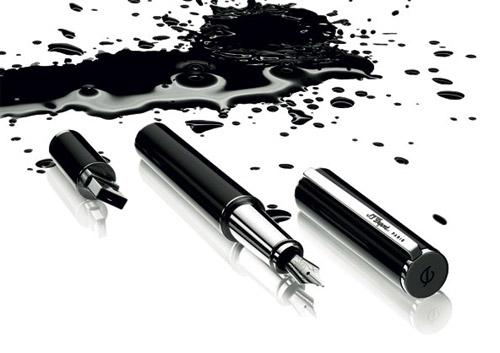 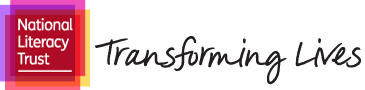 Which bits of grammar matter?
Geoff Barton
June 26, 2012

Download this presentation free at  www.geoffbarton.co.uk/teacher-resources (number 103)